Year-end Grant/Projects TrainingFiscal Year 2024
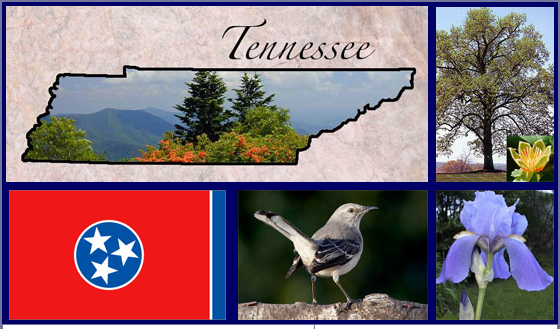 June 2024
1
Agenda
Acronyms
Pre-Closing Activities
Closing Activities
Post Closing Activities
SEFA and SIS Preparations
Resources
Contact Information
Questions
June 2024
2
Acronyms
ACFR - Annual Comprehensive Financial Report
AR - Accounts Receivable
IU - Inter-Unit Journal 
OA - On Account Items
OLT - Over-the-Limit
SEFA - Schedule of Expenditures of Federal Awards
UAR - Unbilled Accounts Receivable
June 2024
3
Pre-Closing Monitoring Activities
Main Goal: identify situations where Federal Revenue is or will be misstated.
Purpose:
Ensure ACFR is accurately reported
Ensure the SEFA is accurately reported
June 2024
4
Errors in Revenue Recognition
Reasons Federal Revenue could be misstated:
Transactions process on a Customer Contract with incorrect Rate Set.
Transactions process with an incorrect Analysis Type.
Transactions in OLT.
Interdepartmental Grants not Reconciled.
Federal Projects not associated with a Customer Contract.
Transactions not Priced.
June 2024
5
Rate Sets
Preventative Monitoring:
TN_GR01_GRANT_PROJECT_LIST or TN_GR01_GRANT_MONITOR - look for mis-matched Rate Sets to Sponsors or Project Activity.
TN_GR27_RATE_SET_ERRORS – look for discrepancy in Contract Start Date and Rate Set effective date.

Rate Set contains the accounting rules that prompt revenue recognition and billing.

TN_PR141_RATE_SETS_W_ACCTG – provide all Rate Sets for an agency with the corresponding Accounting Rules.
June 2024
6
Rate Sets
June 2024
7
Analysis Types
Detective Monitoring:
TN_GR23_ANL_TYPE_ABNORMAL
TN_GR24A_REV_WRONG_ACTIVITY – this query will provide revenue recognized in error.
TN_GL64_REVENUE looking for 68001000 on Projects with “STATE or INTERFED or INTERMATCH” activity.

When an Analysis Type is incorrectly used, billing and revenue recognition will be incorrect.

The Project Activity along with Analysis type should identify funding source.

Grants Accounting Manual Part 2: Essential Elements of Grants Setup and Processing.
June 2024
8
Analysis Types
Analysis types to use in General Ledger Journals:





Analysis Types to use in AG Journals
NOTE: as general rule Federal and GLR only bill and recognize revenue when used with account 68012
June 2024
9
[Speaker Notes: Clarify what is meant by billable.  
Revenue Recognized
Invoice Created – add these columns]
Analysis Types
Analysis Types for IU Journals





Analysis Types for RA and LA Journals
June 2024
10
OLT Transactions
Detective Monitoring:
TN_GR19_OLT_CHECK query – See Task 4 of Grant Operational Close Procedures.

Transactions in OLT do not bill or recognize revenue.

Mismatch in revenue recognition and expenditures in different fiscal years – this is why it is critical that these are resolved before August 9.  

OLT crossing fiscal years complicates correcting entries.
June 2024
11
Reconcile Interdepartmental Grants
Detective Monitoring:
TN_GR04_INTERDEPT_AR – See Task 11 of Grant Operational Close Procedures.

Use this query to ensure that all expenditures charged to an Interdepartmental Grant have been billed to other State Agency.

If BLD equals IUR, the billed amounts equal the IU revenue then the SIS will be correct.

If BLD does NOT equal IUR, 
Validate all bills have been approved & processed.
Create IU journals for additional transactions. (should have a value $1,000.00 or greater)
June 2024
12
Projects not associated with a Customer Contract
Preventative Monitoring:
TN_GR22A_PROJ_NOT_ON_CONTRACT
TN_PR140_PROJECT_NOT_CONTRACT
See Task 7 of Grant Operational Close Procedures.
 
Project must be associated with a Customer Contract to recognize revenue and bill.

Reporting Project valid to return in query because by design they are not associated with Customer Contract.

If Project should be associated with a Customer Contract but is not, the costs need to be re-allocated via GL JE.  TN_PR101_PROJECT_COST_DETAIL gives the details needed for the reallocation.
June 2024
13
Transactions that have not Priced
Detective Monitoring:
TN_GR_A09_EXP_NOT_PRICED

Transactions that are not Priced will not produce a bill or recognize revenue.

Notify: 
Division of Accounts Grant Accounting Manager – Paula Johnson 
File an Edison FSCM Projects/Grants Remedy Help Desk Case
June 2024
14
AR Open Items and OA Items
Monitoring Activities:
TN_AR18C_ALL_OPEN_ ITEMS_FD_SC – See Task 1 of Grant Operational Close Procedures
TN_AR18B_OPEN_OA_ITEMS – See Task 2 of Grant Operational Close Procedures
Monitor AR and UAR monthly reconciliation– This is currently been processed by the BOT.

Action:
Draw funds that have billed but not been drawn.
Close AR Open Items where deposits have been received but not closed.
June 2024
15
Transactions that have not Billed
TN_GR20_UNBILLED_TRANS_DETAILS 
Provides a snapshot of where transactions are in the billing and revenue recognition process.
Monitor for OLT transactions.
Monitor transactions that have priced but not billed.  
Provides details on the source transactions that generated billings.
June 2024
16
DOA and Edison Monitoring Notifications
DOA Monitoring
TN_GR22_CONTRACTS_PENDING - See Task 3 of Grant Operational Close Procedures
TN_GR40_PENDING_AMENDMENTS - See Task 3 of Grant Operational Close Procedures
TN_GL60PE_SPDCHRTS_PRJ_ERRORS – See Task 29 of Grant Operational Close Procedures
TN_GR28_SFA_COM_CNTRL_ERRS – See Task 6 of Grant Operational Close Procedures
TN_GR29_SFA_INTERACTIVE – See Task 6 of Grant Operational Close Procedures
June 2024
17
Closing Activities
Main Goal: facilitate timely and accurate closing of the fiscal year.
Purpose:
Ensure ACFR is completed by December 31st.
Ensure the SEFA is submitted by March 31st.
June 2024
18
Grants/Projects Closing Timeline FY24
July
August
July 1 – two sets of billing and revenue recognition
July 15 – Finalize billings/invoices for FY24 Prepaids associated with Grants
July 15 – Edison submodules closed for FY24, except Customer Contract Module (revenue recognition) and automated indirect cost.  
July 31 – Entry of IU journals for creating agency.
August 5 - Entry of miscellaneous JV/AG/EX journals to correct FY24 transactions affecting projects/grants
August 8 - Approval of miscellaneous JV/AG/EX journals to correct FY24 transactions affecting projects/grants
August 9 – Edison Customer Contract Module closed for FY24
August 9 – Grants/projects automated indirect cost for FY24 stopped.
June 2024
19
New State Year Begins – FY25
Two sets of billing and revenue recognition begins for State Fiscal Year 24 and 25 

Two temp bills for each Contract/Grant if transactions exist in both state years

Two sets of billings to Prepaids must be processed.
June 2024
20
Prepaid Deadline
Customer (revenue) Contract and associated Prepaid:
Should be dated in June and created before July 15th.
Immediate billing (process other billing methods) occurred in June
Deposit recorded in June
Invoice Item created from Immediate billing needs to be closed in June
All must occur before the AR module close.

TN_GR_A07_REVENUE_NOT_CREATED
June 2024
21
[Speaker Notes: Only applicable to agencies get prepayment of a grant before June 30th.  Must have the customer contract set up and completed before July 13th.]
Deadline: IU Journal Dates
July 31st - Last day for entry of IU journals by creating agency

August 2nd – Last day for entry by secondary agency

August 5th – Last day for Approvals by both creating & secondary agencies

August 7th – Last day for Approval by Division of Accounts
June 2024
22
Deadline: Other Journals Affecting Projects/Grants
Journal Source Type JV/AG/EX
		August 5th – Last day for entry by agency.
August 6th – Last day for approval for agency.
August 8th – Last day for approval by Division of Accounts. 

TN_GR20A_JRNLS_NOT_POST_GR

NOTE:  If the deadline is missed for processing a journal, contact Michelle Earhart and Tracy Brown for specific instruction.
June 2024
23
[Speaker Notes: If someone process a journal after the deadline for FY 2023, it will still recognize revenue and bill but in 2024.  If you miss the deadline contact, Michelle or Tracy for instruction on processing.]
Deadline: Contracts Module Closed
August 9th - Customer (Revenue) contract module closed for FY 24 (revenue recognition for FY24 will NOT occur after this date – CN Journals)

Revenue recognition for adjustments recorded in closing periods (991, & 992) is automatically recorded in period 12.
June 2024
24
Deferred Account Adjustment
TN_GR_A06_UTL_IN_NEXT_FY
For transactions processed in adjusting periods of FY24 on Prepaid Grants, Revenue will be recognized in FY24.  However, the Deferred Revenue account will be adjusted in FY25.   
An Auto-Reversing Journal to adjust the Unbilled AR and the Deferred Revenue account balances will need to be processed.
Reference Task 28 Grant Operational Close Procedures
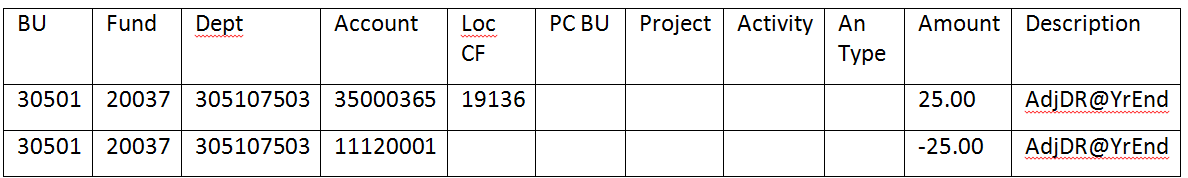 June 2024
25
Deadline: Automated Indirect Cost Processing Closed
August 9th – 
TN_GR_A13_89040000_VS_89035000 - Indirect Cost Expenditure & Contra are off budget accounts.  
TN_GR_A13_IDC_NOT_IN_BALANCE 
TN_GR_A13_89300000_VS_893010000 – In-Kind Expenditure & Contra are off budget accounts.
June 2024
26
Post-Closing Monitoring Activities
Main Goal: identify any material items that need to be recorded after deadlines.
Purpose:
Ensure ACFR is accurately reported
Ensure the SEFA is accurately reported
June 2024
27
Evaluate 2024 Journals
Run query TN_GR20A_JRNLS_NOT_POST_GR

Evaluate miscellaneous JV/EX/AG journals that were NOT approved for FY24 transactions affecting projects/grants and delete the journals not approved.

Exception – if material to agency/business unit’s closing 

NOTE:  If the deadline is missed for processing a journal, contact Michelle Earhart and Tracy Brown for specific instruction.
June 2024
28
SEFA – SIS PREPARATIONS
SEFA and SIS accuracy reporting
When your agency has auto-reversing LA journal charged to a federal project/grant you must also create a matching auto-reversing RA journal.  
Ensures Federal Revenue equals Federal Expenditures
The reason these are being highlighted is because of issues we saw with the FY23 SEFA and SIS recon.
June 2024
29
SEFA Accounting
June 2024
30
SIS Reporting
For the SIS reporting run the TN_GR04 making sure BLD matches IUR - See Task 11 of Grant Operational Close Procedures
Does not equal -- they do not agree then
Have you approved everything on your GR03? 
Is there an IU that needs to be entered to record revenue (IUR)?
Do they cross fiscal years?
June 2024
31
SIS
Interfed with match
June 2024
32
SIS Accounting
Interfed without Match
June 2024
33
Resources
Grants Accounting Manual
Grants Operational Close Procedures
Year-end Operational Close Calendar
June 2024
34
Contact Information
Grants Accounting Manager
Paula Johnson
615.532.8991
Paula.X.Johnson@tn.gov
Fiscal Director
Carrie Allen
615.532.9612
Carrie.Allen@tn.gov

Fiscal Director
Katie-Faith Stone
615.986.1765
Katie-Faith.Stone@tn.gov
June 2024
35
Questions
June 2024
36